On the Moon
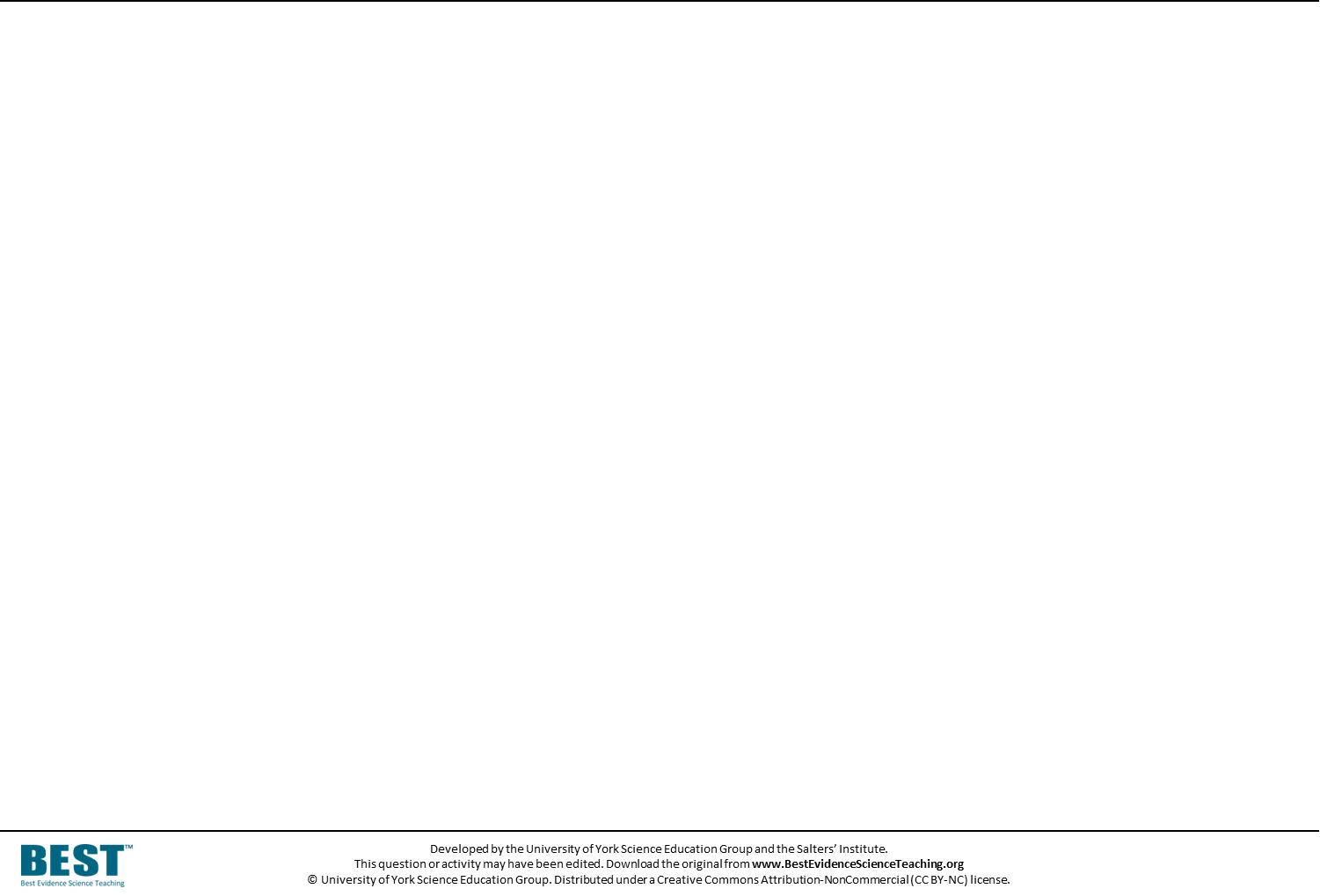 An astronaut is walking on the Moon
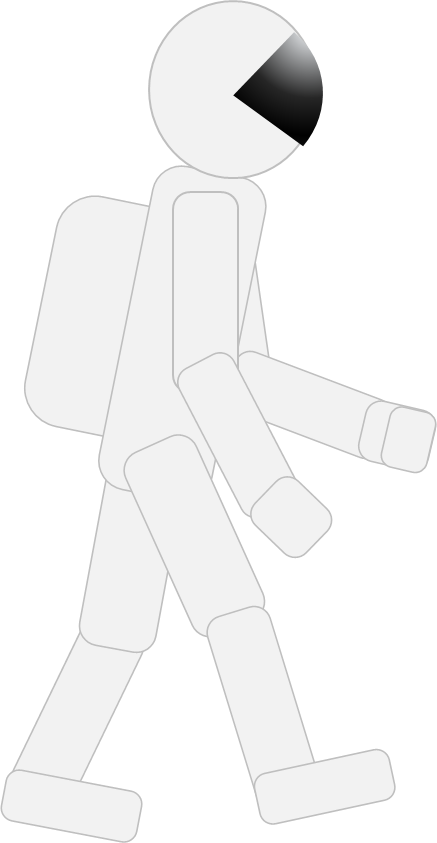 On the Moon
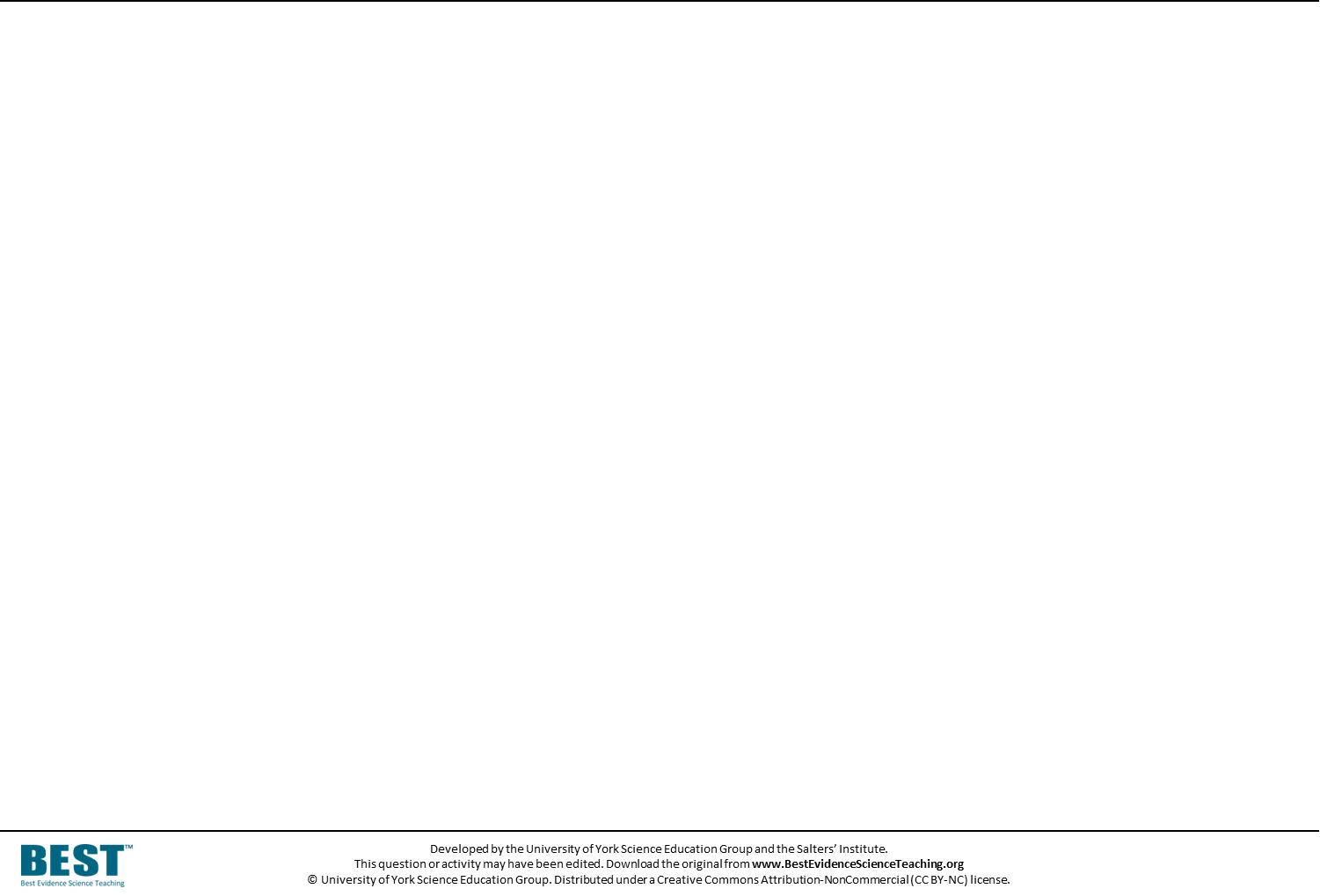 What do you think it is like on the Moon?
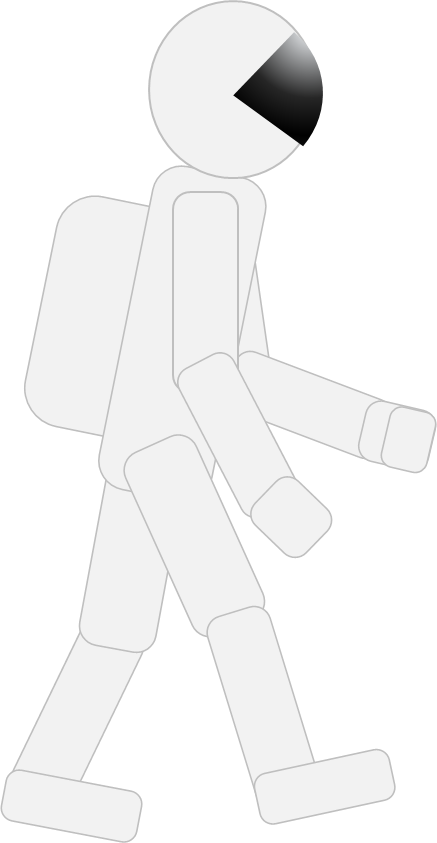 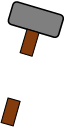 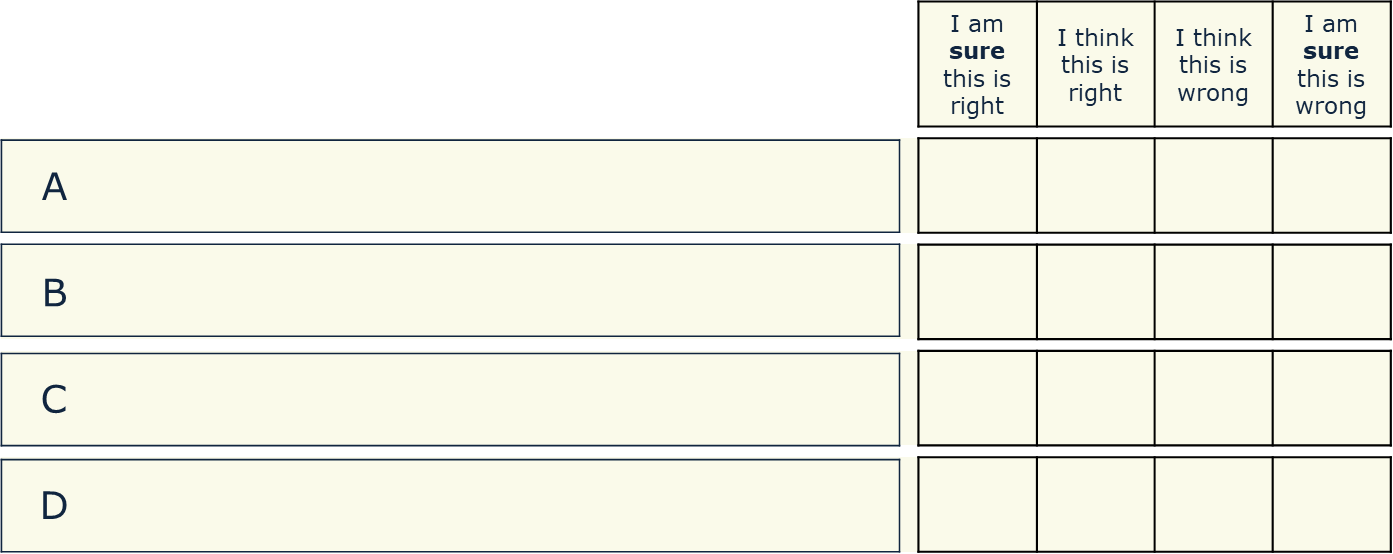 There is no gravity because there is no air
Gravity is weaker than on Earth 
so she can jump up and down more easily
Gravity is stronger than on the Earth
If the astronaut drops the hammer it will float next to her
On the Moon
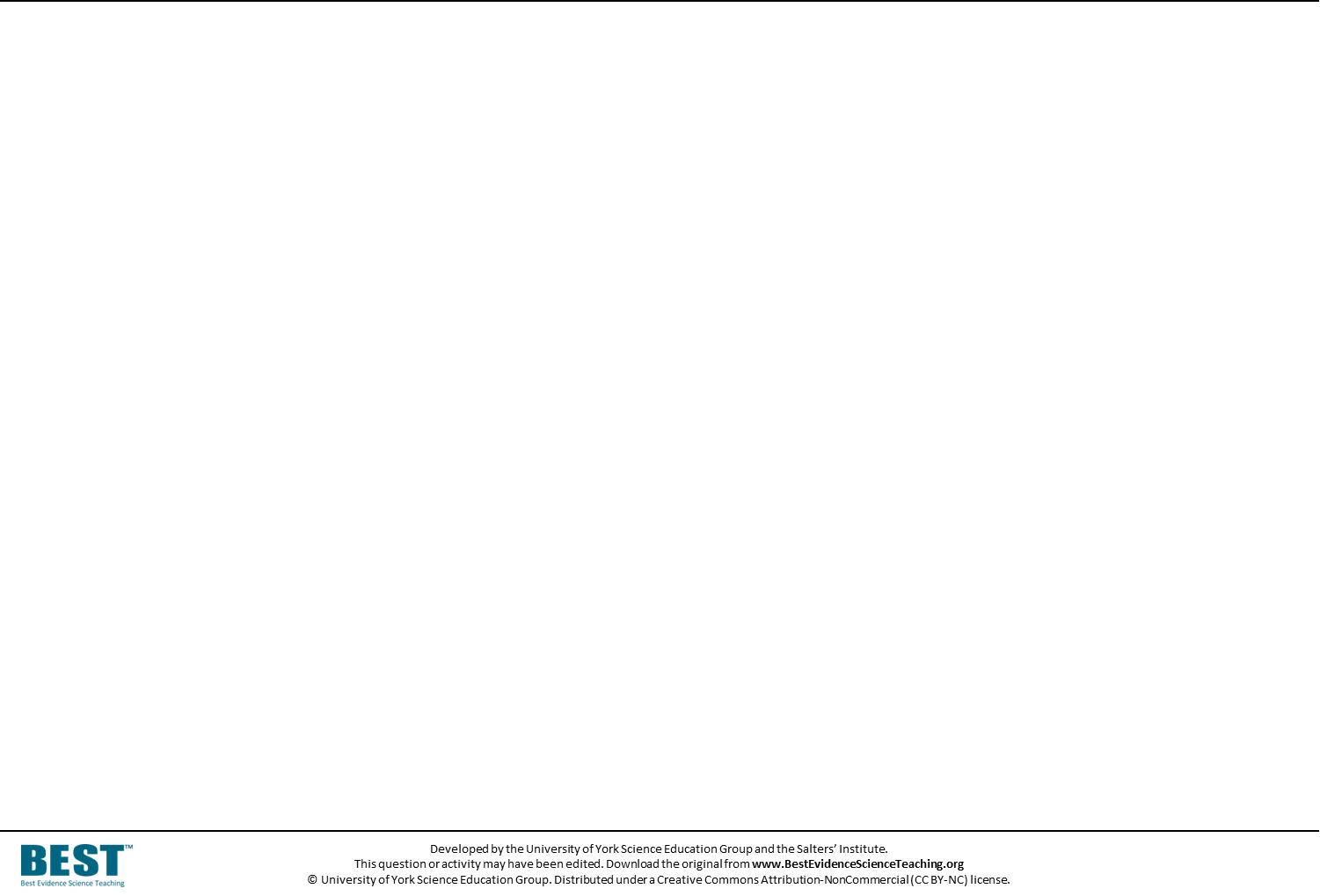 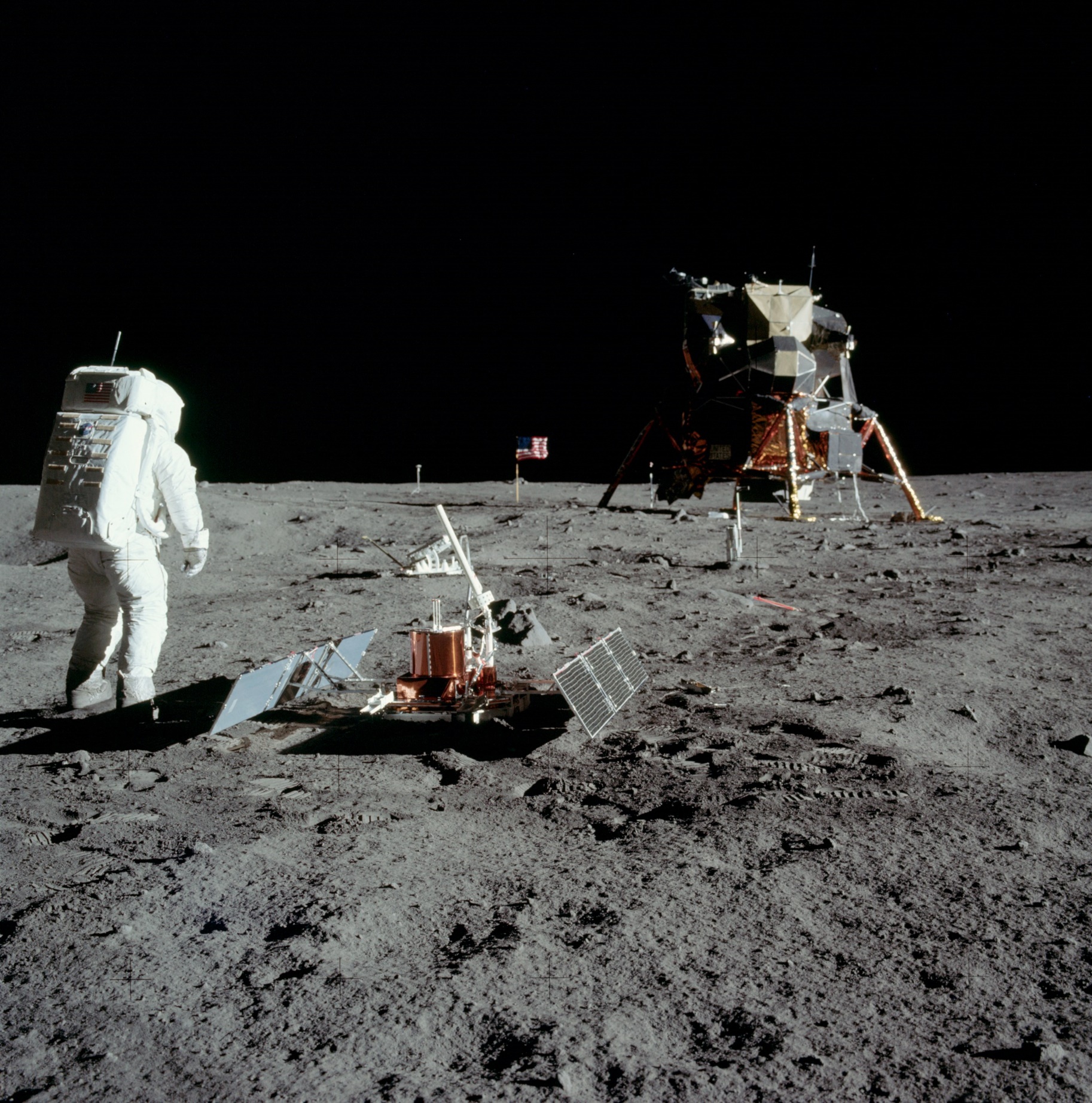 Apollo 11 astronaut, Buzz Aldrin, setting up science experiments on the Moon – July 1969
[Speaker Notes: Photo: NASA's Scientific Visualization Studio]